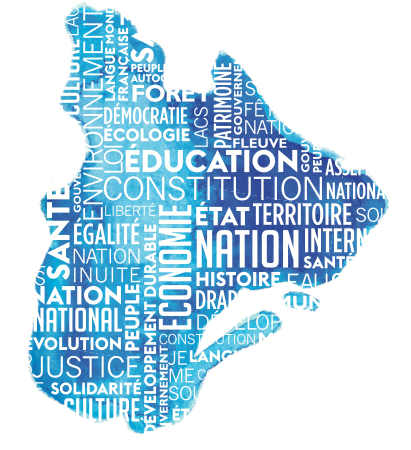 Cours n° 1 (25 mai 2015)La constitution du Québec : Introduction
DANIEL TURP
Professeur titulaire à la Faculté de droit de  l’Université de MontréalProfesseur invité à la Faculté de droit de l’Université Laval
Daniel Turp, Université Laval, Séminaire sur la Constitution québécoise, DRT-2203 , Cours n° 1
COURS Nº 1 LA CONSTITUTION DU QUÉBEC : INTRODUCTION
PLAN GÉNÉRAL
I-  LE POUVOIR CONSTITUANT ET LA CONSTITUTION A- Le pouvoir constituant originaire et le pouvoir constituant dérivéB- Les notions de constitution, de constitution matérielle et de constitution formelle
II- LE POUVOIR CONSTITUANT ET LES CONSTITUTIONS DU CANADA ET DU QUÉBEC
	A- Le pouvoir constituant au Canada et la Constitution du CanadaB- Le pouvoir constituant au Québec et la constitution du Québec
PROGRAMME DE LECTURES 
Lectures obligatoires :
1) TURP, Daniel, La Constitution québécoise : Essais sur le droit du Québec de se doter de sa propre loi fondamentale, Montréal, Éditions JFD, 2013, p. 539-560;
2) Loi constitutionnelle de 1867, L.R.C. 1985, appendice II, n o 5, préambule;  
3) Loi de 1982 sur le Canada, R.U., c. 11, art. 2 et Loi constitutionnelle de 1982, annexe B de la Loi de 1982 sur le Canada, 1982, R.-U., c. 11, L.R.C. 1985, appendice II, n o 44, art. 38 à 49, 52 et annexe ;
4) Loi sur l’Assemblée nationale du Québec, R.L.R.Q., c. A-23.1, art. 15 et annexe I.
Lectures optionnelles : 
1) GÖZLER, Kemal, Pouvoir constituant, Bursa [Turquie], Éditions Ekin Kitabevi, 1999, [en ligne: http://www.anayasa.gen.tr/pconstituant.htm];
2) TAILLON, Patrick, « Le veto populaire comme mode d’expression du pouvoir constituant québécois », (2008) 2 Revue québécoise de droit constitutionnel 150-173;
2) Fortin c. Assemblée nationale du Québec, Commission d’accès à l’information, Décision du 11 janvier 2012.
Daniel Turp, Université Laval, Séminaire sur la Constitution québécoise, DRT-2203 , Cours n° 1
2
I- Le pouvoir constituant et la constitution
I-  LE POUVOIR CONSTITUANT ET LA CONSTITUTION A- Le pouvoir constituant originaire et le pouvoir constituant dérivé
Kemal GÖZLER
Pouvoir constituant, Bursa [Turquie], Éditions Ekin Kitabevi, 1999,[en ligne: http://www.anayasa.gen.tr/pconstituant.htm] 
« Défini généralement comme le pouvoir de « faire la constitution », le pouvoir constituant a suscité de grands débats doctrinaux qui ont conduit les constitutionnalistes à distinguer le pouvoir constituant originaire et le pouvoir constituant dérivé. Le premier serait le « pouvoir d’édicter une norme ou des normes constitutionnelles en dehors du cadre constitutionnel » et le second serait celui « d’édicter une norme ou des normes constitutionnelles suivant les règles prévues par la constitution à cet effet ».
Patrick TAILLON
 « Le veto populaire comme mode d’expression directe d’un pouvoir constituant québécois »,(2008) 2 Revue québécoise de droit constitutionnel 150
« Expression de la souveraineté dans l’État, la constitution est la manifestation circonstancielle d’une volonté constituante qui, dans un système donné, dispose de l’autorité et de la capacité d’édicter des normes hiérarchiquement supérieures. Dans tous les cas, l’adoption d’une constitution rigide suppose la mise en place de procédures spéciales d’adoption et de modification des textes constitutionnels permettant de définir et de préciser les modes d’exercice du pouvoir constituant. Ces procédures assurent la hiérarchisation des normes et des pouvoirs normatifs en distinguant les normes législatives des normes constitutionnelles et en dissociant le législateur du pouvoir constituant. Bien plus qu’une formalité, les procédures d’adoption et de modification constitutionnelles transforment une force politique suprême, le pouvoir constituant originaire, en un pouvoir constituant dérivé institutionnalisé au sommet de la hiérarchie des pouvoirs normatifs.

- Voir aussi Daniel TURP, La Constitution québécoise : Essais sur le droit du Québec de se doter de sa propre loi fondamentale, Montréal, Éditions JFD, 2013, p. 539, aux pages 542-543.
Daniel Turp, Université Laval, Séminaire sur la Constitution québécoise, DRT-2203 , Cours n° 1
3
I- Le pouvoir constituant et la constitution (suite)
I-  LE POUVOIR CONSTITUANT ET LA CONSTITUTION (suite) B- Les notions de constitution, de constitution matérielle et de constitution formelle 
Jacques-Yvan MORIN« L’évolution constitutionnelle du Canada et du Québec de 1534 à 1867 »,dans Jacques-Yvan MORIN et José WOEHRLING, Les Constitutions du Canada et du Québec du régime français à nos jours, Montréal, Les Éditions Thémis, 2e éd, 1994, tome premier, p. 3.
« Par constitution, on entend donc, selon une définition classique, l’ensemble des règles suivant lesquelles s’établit, s’exerce et se transmet l’autorité politique dans une société, auxquelles s’ajouteront les droits et libertés fondamentaux. Ces règles sont d’origine et de nature très diverses : coutumes, lois fondamentales ou ordinaires, décrets, conventions constitutionnelles, instructions des gouvernements métropolitains et décisions judiciaires. »
Olivier DUHAMEL
« La notion de constitution », Encyclopédie de l’Agora, 1er avril 2013
« Dans le sens matériel, la Constitution recouvre l'ensemble des règles relatives à l'attribution et à l'exercice du pouvoir politique. Dans le sens formel, la Constitution n'est que l'ensemble des règles consacrées en la forme constitutionnelle, regroupées dans un ou quelques textes spéciaux, ayant une valeur supérieure à toutes les autres normes (législatives, réglementaires) et ne pouvant être modifiées que par une procédure particulière, dite de révision. Les deux définitions se recoupent sans se correspondre. La Constitution formelle peut contenir des règles sans rapport avec la Constitution matérielle : ainsi notre Constitution, depuis la révision du 25 juin 1992, proclame-t-elle que  « la langue de la République est le français », ce qui n'a pas grand-chose à voir avec l'attribution ou l'exercice du pouvoir. Une règle essentielle de la Constitution matérielle peut ne pas figurer dans la Constitution formelle : ainsi l'élection majoritaire des députés ne figure-t-elle pas dans le texte constitutionnel français et relève-t-elle de la loi ordinaire. [...]
Daniel Turp, Université Laval, Séminaire sur la Constitution québécoise, DRT-2203 , Cours n° 1
3
4
II- LE POUVOIR CONSTITUANT ET LES CONSTITUTIONS DU CANADA ET DU QUÉBEC
II- LE POUVOIR CONSTITUANT ET LES CONSTITUTIONS DU CANADA ET AU QUÉBEC

     A- Le pouvoir constituant au Canada et la Constitution du Canada
Loi constitutionnelle de 1867
PRÉAMBULE
Considérant que les provinces du Canada, de la Nouvelle-Écosse et du Nouveau-Brunswick ont exprimé le désir de contracter une Union Fédérale pour ne former qu'une seule et même Puissance (Dominion) sous la couronne du Royaume-Uni de la Grande-Bretagne et d'Irlande, avec une constitution reposant sur les mêmes principes que celle du Royaume-Uni : […] 
Considérant de plus qu'il est nécessaire de pourvoir à l'admission éventuelle d'autres parties de l'Amérique du Nord britannique dans l'union :
Loi constitutionnelle de 1982
PARTIE VProcédure de modification de la Constitution du Canada
38. (1) La Constitution du Canada peut être modifiée par proclamation du gouverneur général sous le grand sceau du Canada, autorisée à la fois :
           a) Par des résolutions du Sénat et de la Chambre des communes;
       b) Par des résolutions des assemblées législatives d’au moins des deux tiers des provinces dont la population confondue représente, selon le recensement général le plus récent à l’époque, au moins cinquante pour cent de la population des provinces.

- Voir également l’article 41 au sujet de procédure générale de l’article 38 ainsi que les articles procédures spéciales de modifications aux articles 41, 43 et 44.
Daniel Turp, Université Laval, Séminaire sur la Constitution québécoise, DRT-2203 , Cours n° 1
5
II- LE POUVOIR CONSITUANT ET LES CONSTITUTIONS DU CANADA ET DU QUÉBEC (suite)
II- LE POUVOIR CONSTITUANT ET LES CONSTITUTIONS DU CANADA ET DU QUÉBEC (suite)
 A- Le pouvoir constituant et la Constitution du Canada (suite)
Loi constitutionnelle de 1982
52. (1) La Constitution du Canada est la loi suprême du Canada; elle rend inopérantes les dispositions incompatibles de toute autre règle de droit.
      (2) La Constitution du Canada comprend :
            a) la Loi de 1982 sur le Canada, y compris la présente loi;
            b) les textes législatifs et les décrets figurant à l’annexe;
            c) les modifications des textes législatifs et des décrets mentionnés aux alinéas a) ou b).
      (3) La Constitution du Canada ne peut être modifiée que conformément aux pouvoirs conférés par elle.B- Le pouvoir constituant au Québec et la constitution du Québec
Loi constitutionnelle de 1982
45. Sous réserve de l’article 41, une législature a compétence exclusive pour modifier la constitution de la province.
Loi sur l’Assemblée nationale du Québec.
15. Un député ne peut siéger à l'Assemblée avant d'avoir prêté le serment prévu à l'annexe I.
ANNEXE I
(Article 15)SERMENT DU DÉPUTÉ 
Je, ( nom du député), déclare sous serment que je serai loyal envers le peuple du Québec et que j'exercerai mes fonctions de député avec honnêteté et justice dans le respect de la constitution du Québec.
- Voir sur la notion de constitution du Québec Fortin c. Assemblée nationale du Québec, Commission d’accès à l’information, Décision du 11 janvier 2012 :
« Compte tenu des textes des auteurs en droit constitutionnel (1), les documents à la source de la Constitution du Québec sont divers, font partie du droit public et ont l’objet de nombreuses études. Leur nombre et leur identification peuvent varier selon les auteurs. Il n’est pas de la compétence de l’organisme ni de son responsable de déterminer quels sont les documents qui forment la Constitution du Québec. […]
(1) Lire notamment Brun, H. et Tremblay, G., Droit constitutionnel, Les Éditions Yvon Blais, 3e édition, 1997.»
- Voir aussi - Voir aussi Daniel TURP, La Constitution québécoise : Essais sur le droit du Québec de se doter de sa propre loi fondamentale, Montréal, Éditions JFD, 2013, p. 539, aux pages 543-552.
Daniel Turp, Université Laval, Séminaire sur la Constitution québécoise, DRT-2203 , Cours n° 1
6
COURS Nº 2LA CONSTITUTION DU QUÉBEC : HISTOIRE NATIONALE ET ASSISES JURIDIQUES
(1er juin 2015- 12 h 30-15 h 20)
PLAN GÉNÉRAL
I-  LA CONSTITUTION DU QUÉBEC ET L’HISTOIRE NATIONALE
	A- De l’Acte de Québec de 1774 à la Loi constitutionnelle de 1867B- De la Charte des droits et libertés de la personne à la Loi sur les droits fondamentaux du Québec
II- LA CONSTITUTION DU QUÉBEC ET SES ASSISES JURIDIQUES
	A- Du pouvoir de modifier et d’adopter une constitution du QuébecB- Des rapports entre la Constitution du Canada et la constitution du Québec
PROGRAMME DE LECTURES
Lectures obligatoires : 
1) TURP, Daniel, La Constitution québécoise: Essais sur le droit du Québec de se doter de sa propre loi fondamentale, Montréal, Éditions JFD, 2013, p. 437-483 et 485-503;
2) Renvoi relatif à la réforme du Sénat, 2014 CSC 32, par. 48;
3) Loi constitutionnelle de 1982, annexe B de la Loi de 1982 sur le Canada, 1982, R.-U., c. 11, L.R.C. 1985, appendice II, n o 44, art. 45 ;
4) Bureau du Conseil privé du Canada, Constitutions provinciales, Note du 8 septembre 2009;
5) Constitution québécoise, Projet de loi no 196 (Présentation), première session, 38e législature 2007 (Qué); 
Lectures optionnelles : 
1) TAILLON, Patrick, « Le veto populaire comme mode d’expression du pouvoir constituant québécois », (2008) 2 Revue québécoise de droit constitutionnel 150-173;
2) WISEMAN, Nelson, « In search of a Québec Constitution », (2008) 2 Revue québécoise de droit constitutionnel 130-149.
Daniel Turp, Université Laval, Séminaire sur la Constitution québécoise, DRT-2203 , Cours n° 1
7